RCNP研究会「核子・ハイペロン多体系におけるクラスター現象」, KGU関内, 26-27 Sep. 2013,  横浜
Cluster-orbital shell model approach 　for unstable nuclei
Hiroshi MASUI
Kitami Institute of Technology
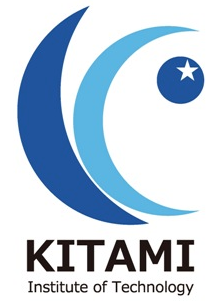 Collaborators:
K. Kato		Hokkaido Univ.
K. Ikeda		RIKEN
What we have done
Core-size and total system

Continuum shell model

M-scheme 

Coupled-channel model
H. M, K. Kato and K. Ikeda, PRC73, (2006) 034318.
H. M, K. Kato and K. Ikeda, PRC75, (2007) 034316.
H. M, K. Kato and K. Ikeda, EPJA42, (2009) 535.
H. M, K. Kato and K. Ikeda, NPA895, (2012) 1.
What we have done
Core-size and total system

Continuum shell model

M-scheme 

Coupled-channel model
H. M, K. Kato and K. Ikeda, PRC73, (2006) 034318.
H. M, K. Kato and K. Ikeda, PRC75, (2007) 034316.
H. M, K. Kato and K. Ikeda, EPJA42, (2009) 535.
H. M, K. Kato and K. Ikeda, NPA895, (2012) 1.
Matter radius of nuclei near the drip-lines
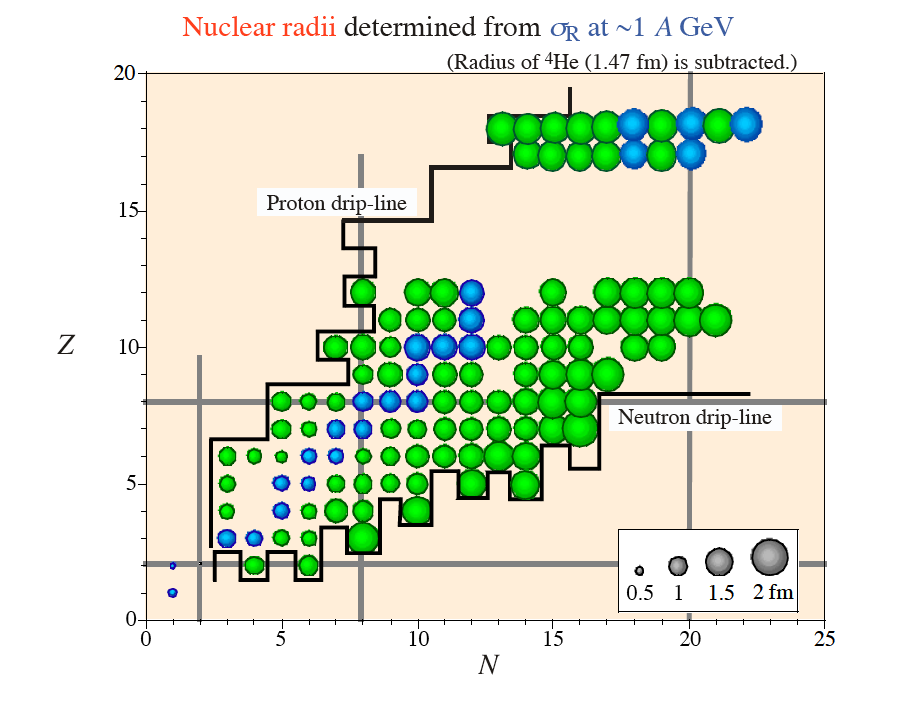 A. Ozawa 2001
An “abrupt” change of the radius due to the weakly bound neutron or proton
Relation for the Sn and (Rrms/A1/3)
19C
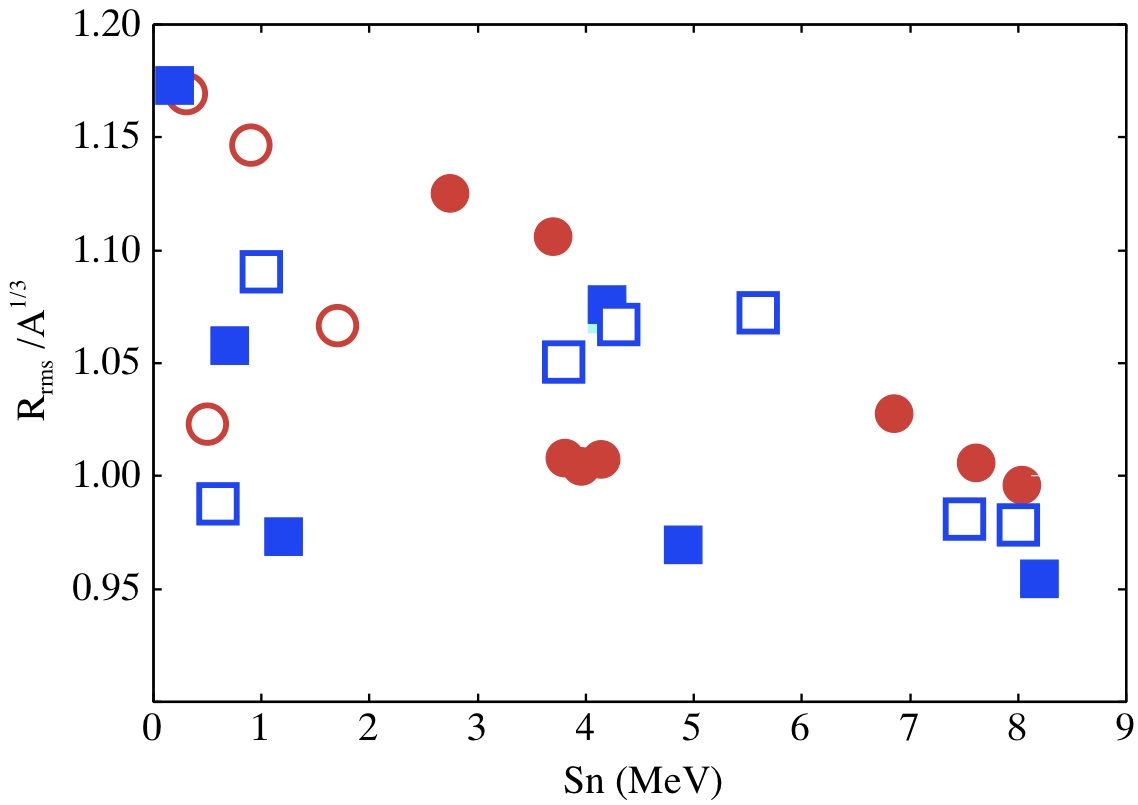 11Li
Large Sn
Large Rrms
11Be
23O
24O
26F
F-iso.
8He
O-iso.
6He
C-iso.
Difference from typical halo nuclei: 6He, 11Be, 11Li
Large Sn values of 23O and 24O ( 2.7MeV and 3.7MeV )
Strongly-bound neutrons
Weakly-bound neutrons
Sn
6He :  0.98MeV11Li :   0.38MeV
11Be:  0.50MeV
Sn
23O : 2.7MeV24O : 3.7MeV
22O
Core+n (+2n)
Core + Xn
Shell-model
H.O.basis:
Gamow S.M.:
2. Basis function
Radial part:
Gaussian
Angular momentum part:
Z-component
“M-Scheme”
Basis function
Each coordinate is spanned from the c.m. of the core,
and is expressed by Gaussian with a different width parameter
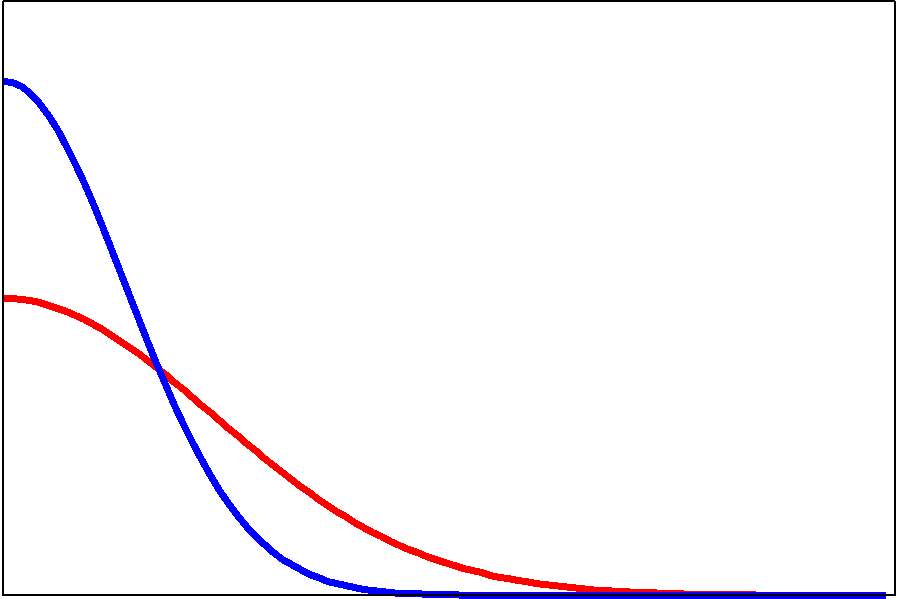 Non-Orthogonal
Energies of 16O+XN systems
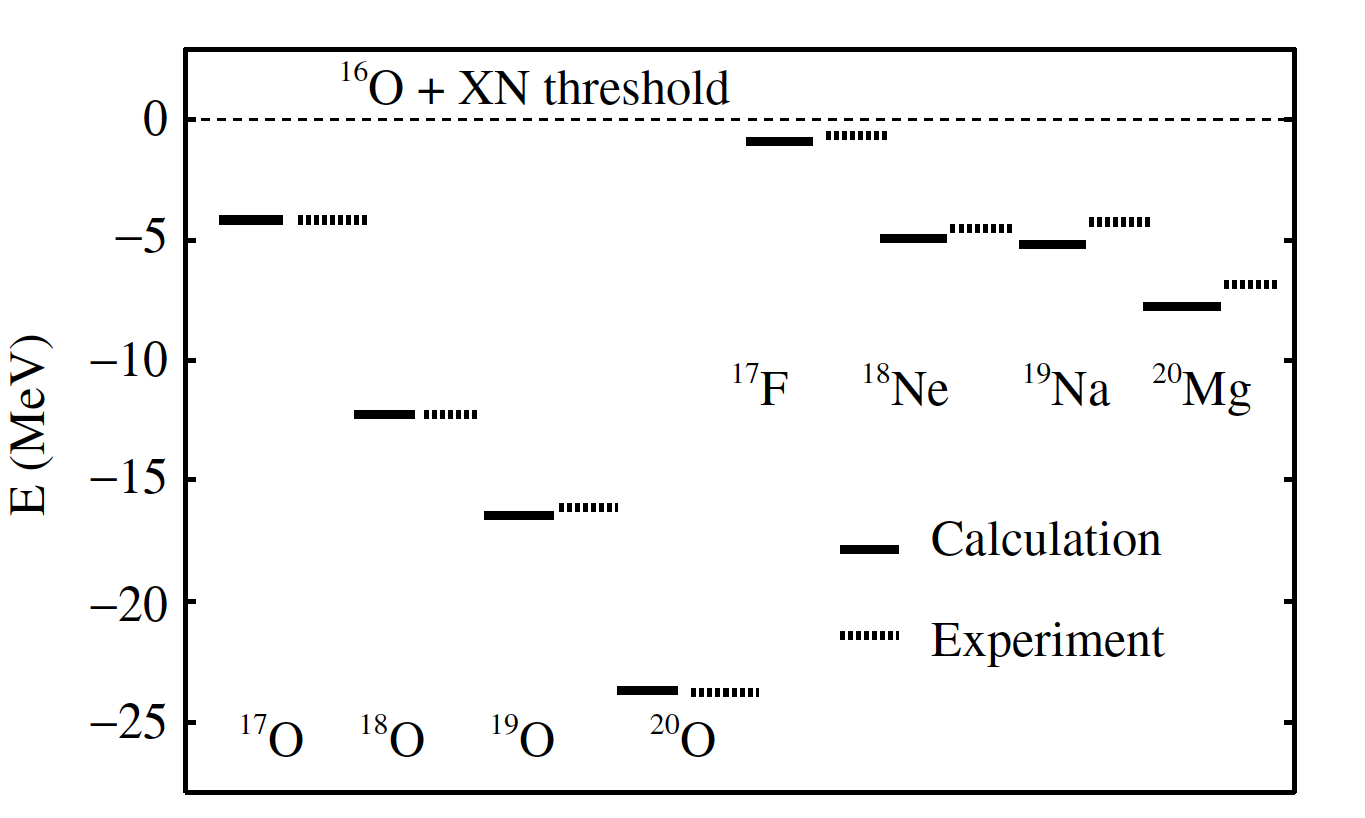 Energies are almost reproduced
Calculated levels of O-isotopes
18O
19O
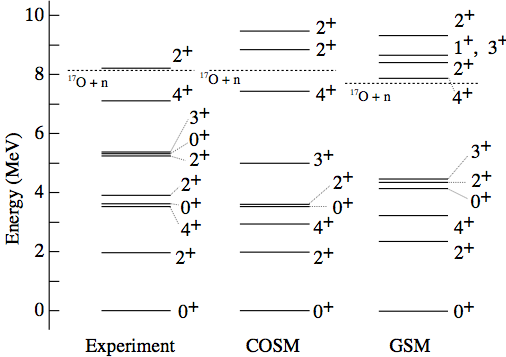 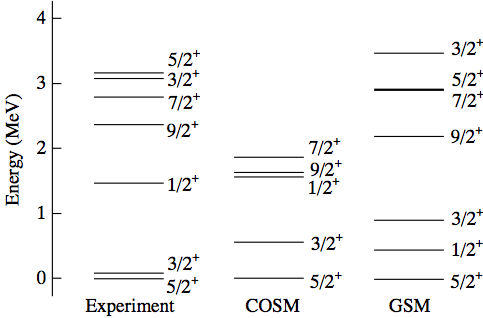 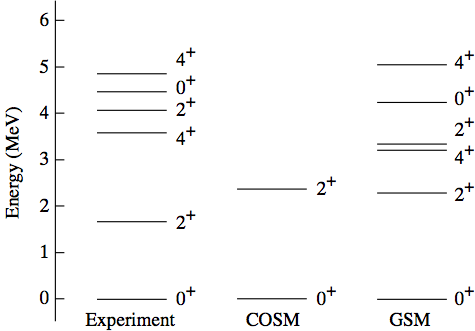 20O
Order of levels: good
GSM : N. Michel, et al., PRC67 (2003)
Dynamics of the core
Energy of 16O-core for the  h.o. w.f. with effective NN-int..
T. Ando, K. Ikeda, and A. Tohsaki-Suzuki, PTP64 (1980).
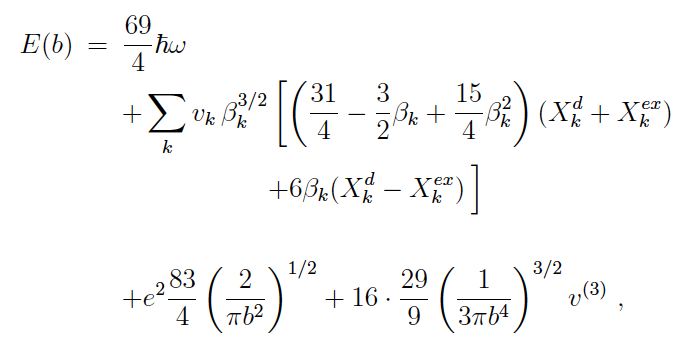 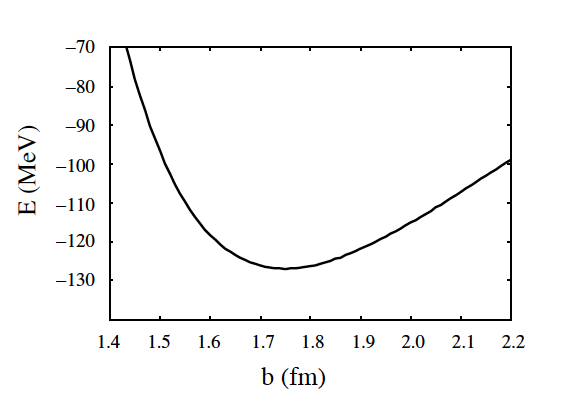 Volkov No.2
Additional 3-body force
Energy and Rrms of 16O
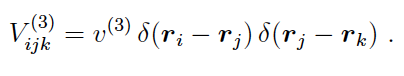 Core-N Hamiltonian:
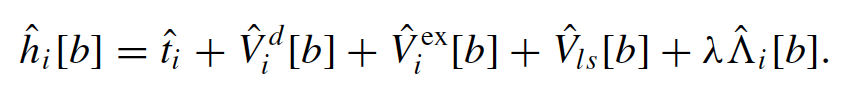 Microscopic core-N potential:
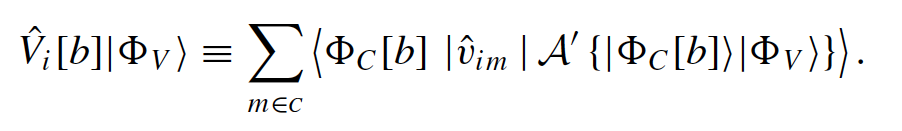 Change the core size
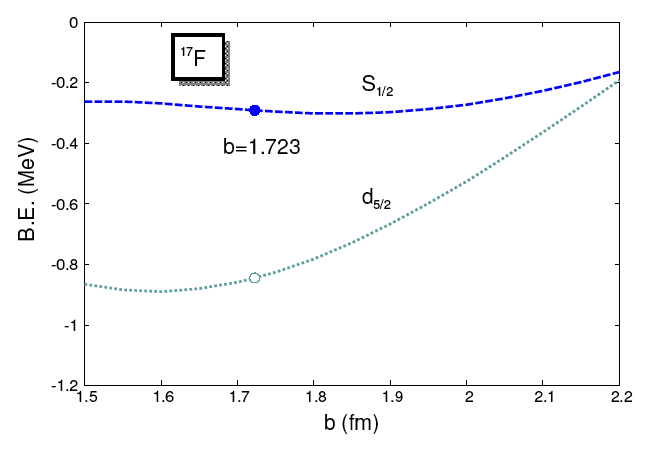 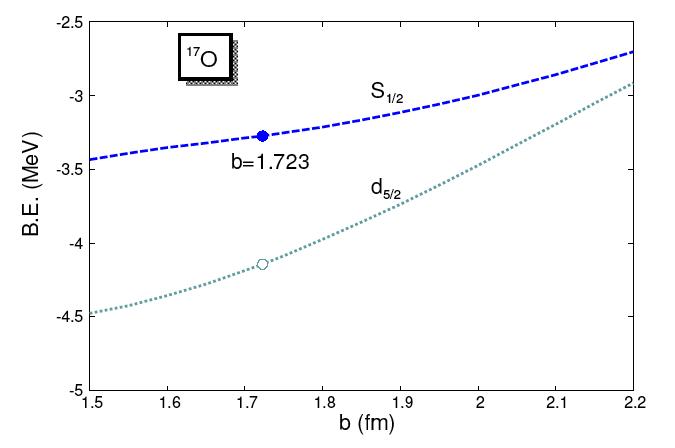 Dynamics of the core
Energy of 16O-core
Core-N part
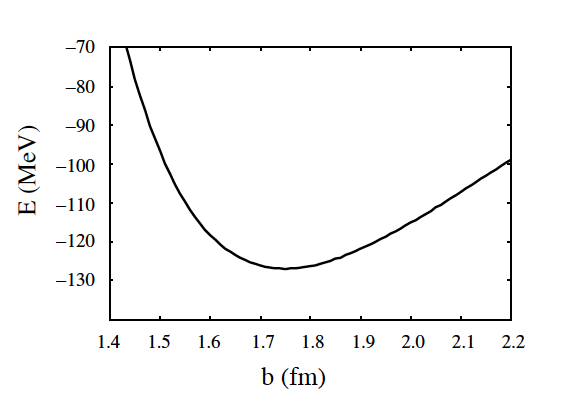 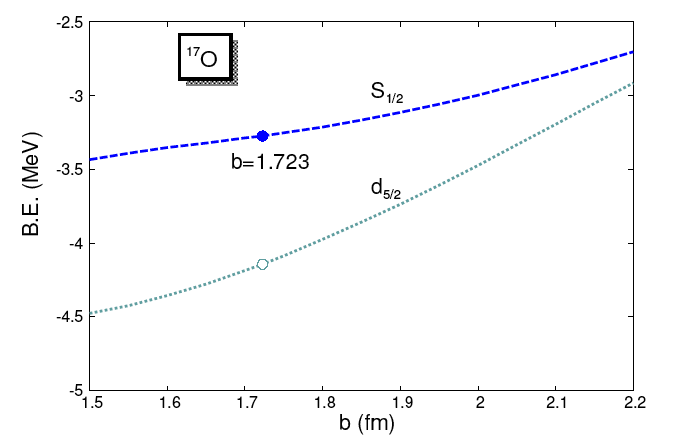 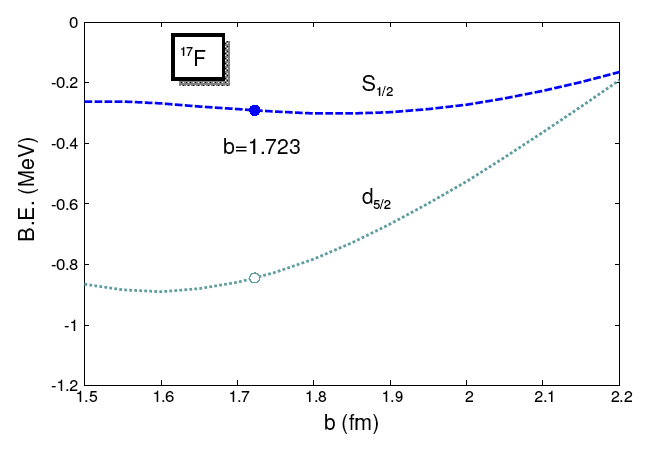 Optimum value of b is different in isotopes and isotones
Rrms are improved
Inclusion of the dynamics of the core:
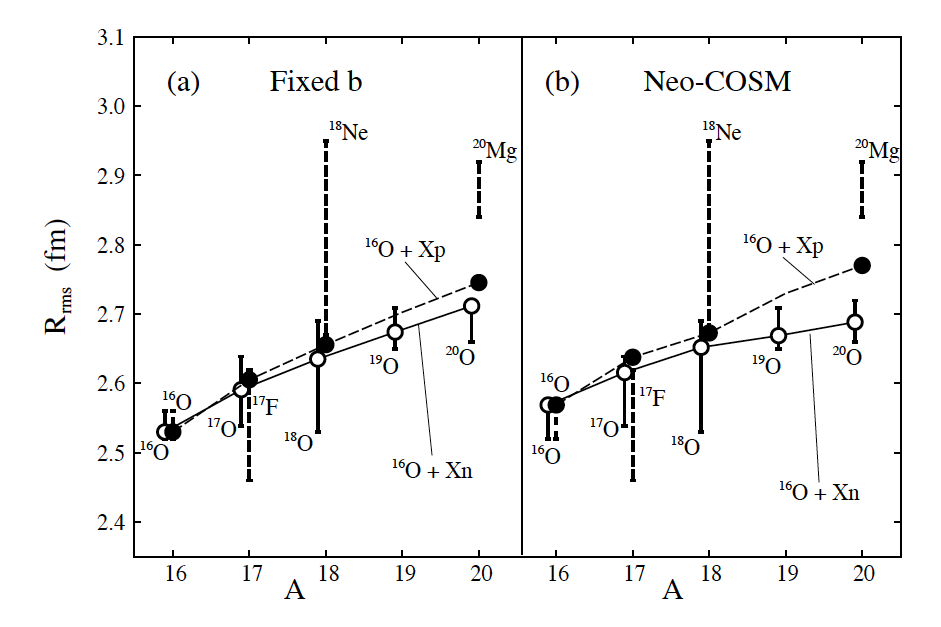 What we have done
Core-size and total system

Continuum shell model

M-scheme 

Coupled-channel model
H. M, K. Kato and K. Ikeda, PRC73, (2006) 034318.
H. M, K. Kato and K. Ikeda, PRC75, (2007) 034316.
H. M, K. Kato and K. Ikeda, EPJA42, (2009) 535.
H. M, K. Kato and K. Ikeda, NPA895, (2012) 1.
Shell-model-like approach
Our COSM approach
Basis function:
Basis function:
Completeness relation:
Linear combination of Gaussian:
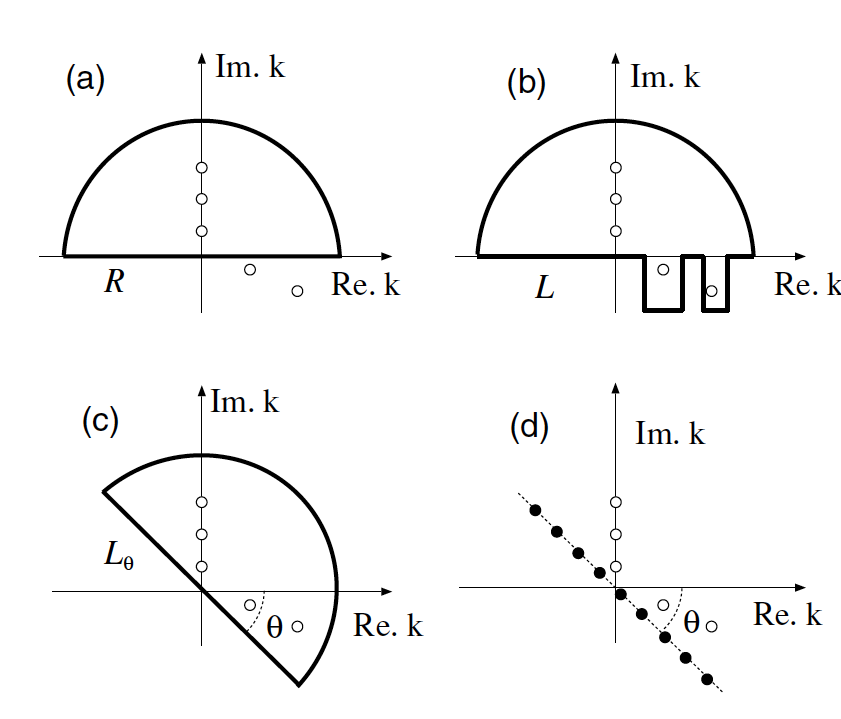 Continuum shell model
Gamow shell model
Cluster-orbital shell model
Long tail of halo w.f.
Wave function to describe the weakly bound systems
Re. E

Imag. E
Check the component of the continua
H. M, K. Kato and K. Ikeda, PRC75, (2007) 034316.
Comparison between the COSM w.f. and GSM w.f..
COSM
Shell model
(Products of s.p.w.f.)
(Gaussian w.f.)
Preparation of s.p. completeness relation:
     Diagonalize the s.p. Hamiltonian 
     by using complex scaling method (CSM)
CSM:
Resonant poles
No explicit path for continua
Im.k
Gamow Shell Model
Bound states
Re. k
Anti-bound states
(Virtual states)
Complex momentum plane
Resonant states
Comparison between COSM and GSM
H. M, K. Kato and K. Ikeda, PRC75, (2007) 034316.
6He (0+)
L=1 (p3/2, p1/2)
L  5
L=1 (p3/2, p1/2)
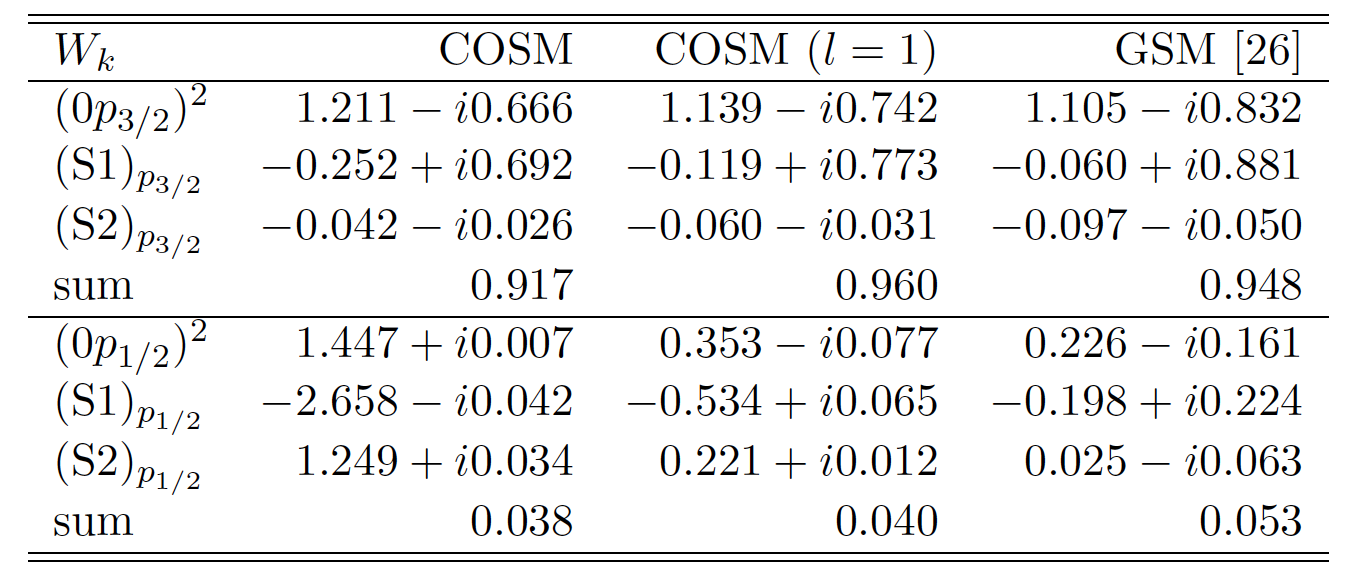 [26] G. Hagen et al., PRC71 (2005)
Large cancellation occurs in the p1/2 case
For L  5 case
Total: C[(p1/2)2]         0.04
Total: C[(p3/2)2]　   0.9
Poles: (0p3/2)2        1.2
Poles: (0p1/2)2        1.45
Pole-Cont.         −0.2
Pole-Cont.           −2.66
Cont.-Cont.      <  −0.1
Cont.-Cont.          1.25
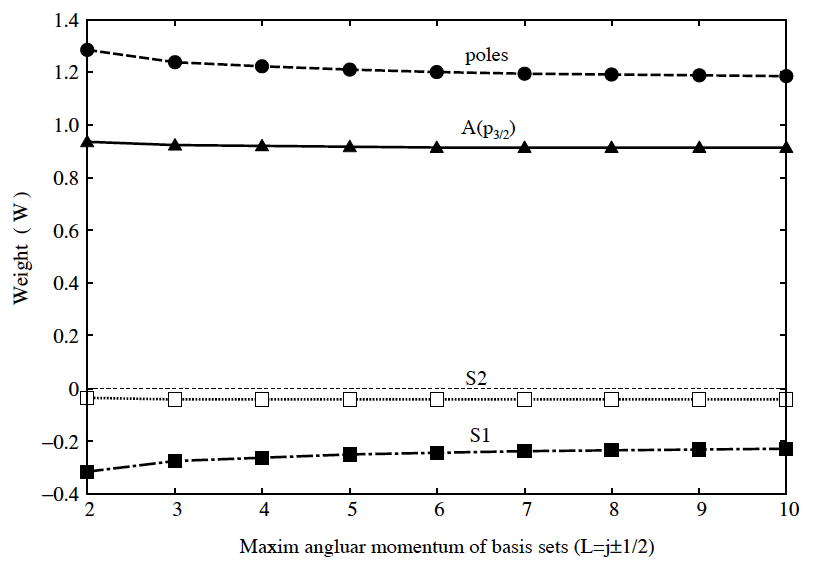 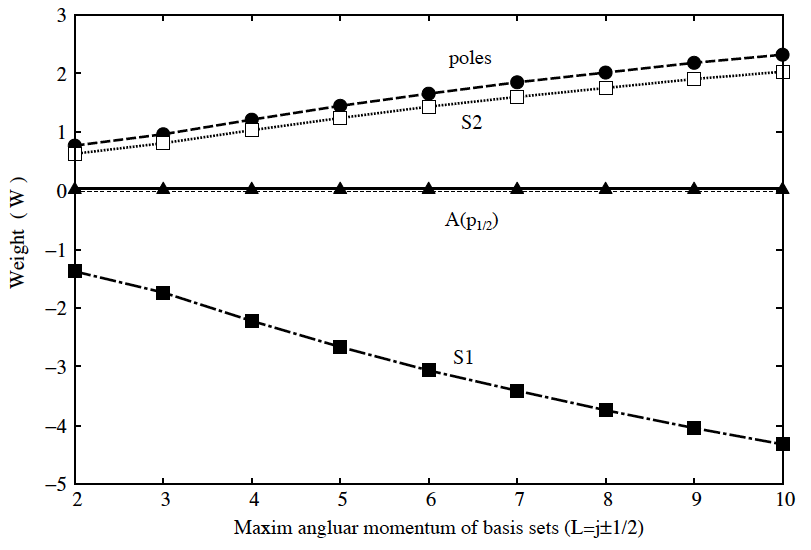 Total
Total
(p1/2)2
(p3/2)2
What we have done
Core-size and total system

Continuum shell model

M-scheme 

Coupled-channel model
H. M, K. Kato and K. Ikeda, PRC73, (2006) 034318.
H. M, K. Kato and K. Ikeda, PRC75, (2007) 034316.
H. M, K. Kato and K. Ikeda, EPJA42, (2009) 535.
H. M, K. Kato and K. Ikeda, NPA895, (2012) 1.
To reproduce the drip-line at 24O
ab initio calc. + Realistic force


Effect of the thee-body interaction
G. Hagen et al., Phys. Rev.  C 80, 021306(R) (2009)
T. Otsuka et al, Phys. Rev. Lett. 105, 032501 (2010)
Ab initio calc. + Realistic force
G. Hagen et al., Phys. Rev.  C 80, 021306(R) (2009)
Coupled-cluster (2-body) + N3LO int.
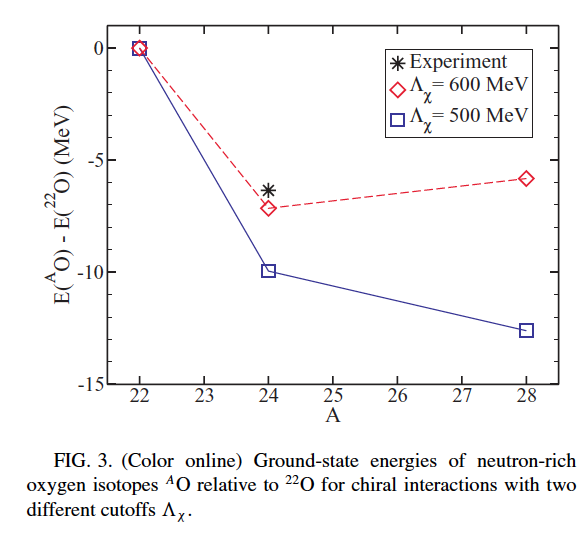 L-dependence: 
lack of many-body int.
How about the radius?
G. Hagen et al., Phys. Rev.  C 80, 021306(R) (2009)
Coupled-cluster (2-body) + N3LO int.
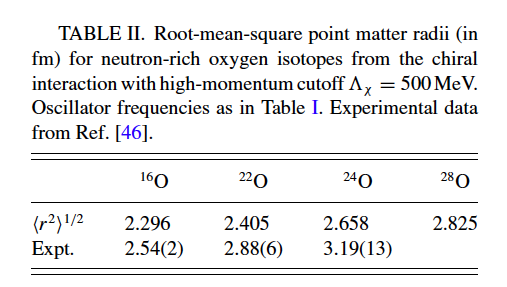 hw ~ 27 MeV
b ~ 1.24 (fm)
Very small radius
Our approaches
Role of many valence neutrons
	16O+Xn model 
	m-scheme COSM + Gaussian basis

Role of last one- or two-neutrons
 	“Core” + n or “Core”+2n model
	A simplified model approach
Wave function:
Radial part
Coordinate system
is defined from the
center of mass of 
the core nucleus
Product of Gaussian with polynomial
Spin-isospin part
Total M and MT  are fixed
We check the expectation value of the total J as <J2>
Expectation value of J2
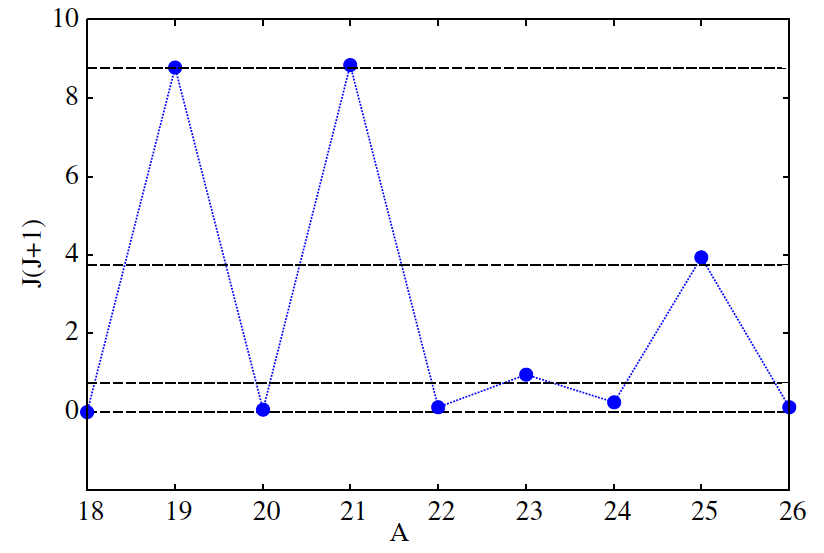 J=5/2
J=3/2
J=1/2
J=0
To treat the Pauli-forbidden states (PFS)
Basis function
(r2k x Gaussian)
Conditions
Solve them
(Normalized)
(Orthogonalized)
Gauss. with poly. (orthogonal to PFS)
Pauli Forbidden states (PFS)
Sn for O-isotopes
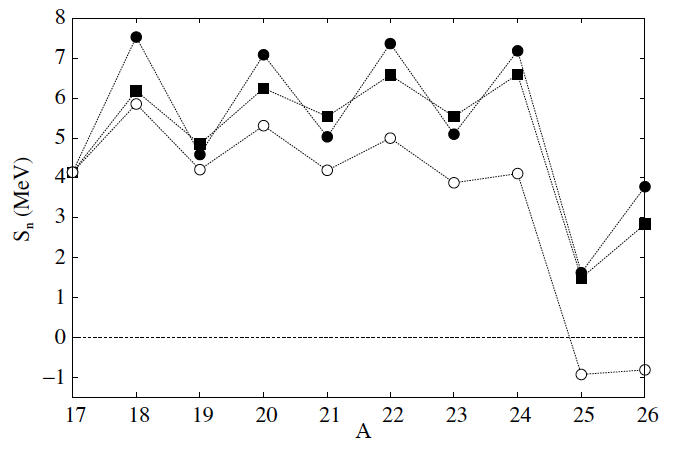 B=H=0.07
B=H=0.25
<
B=H=0.07
Attraction
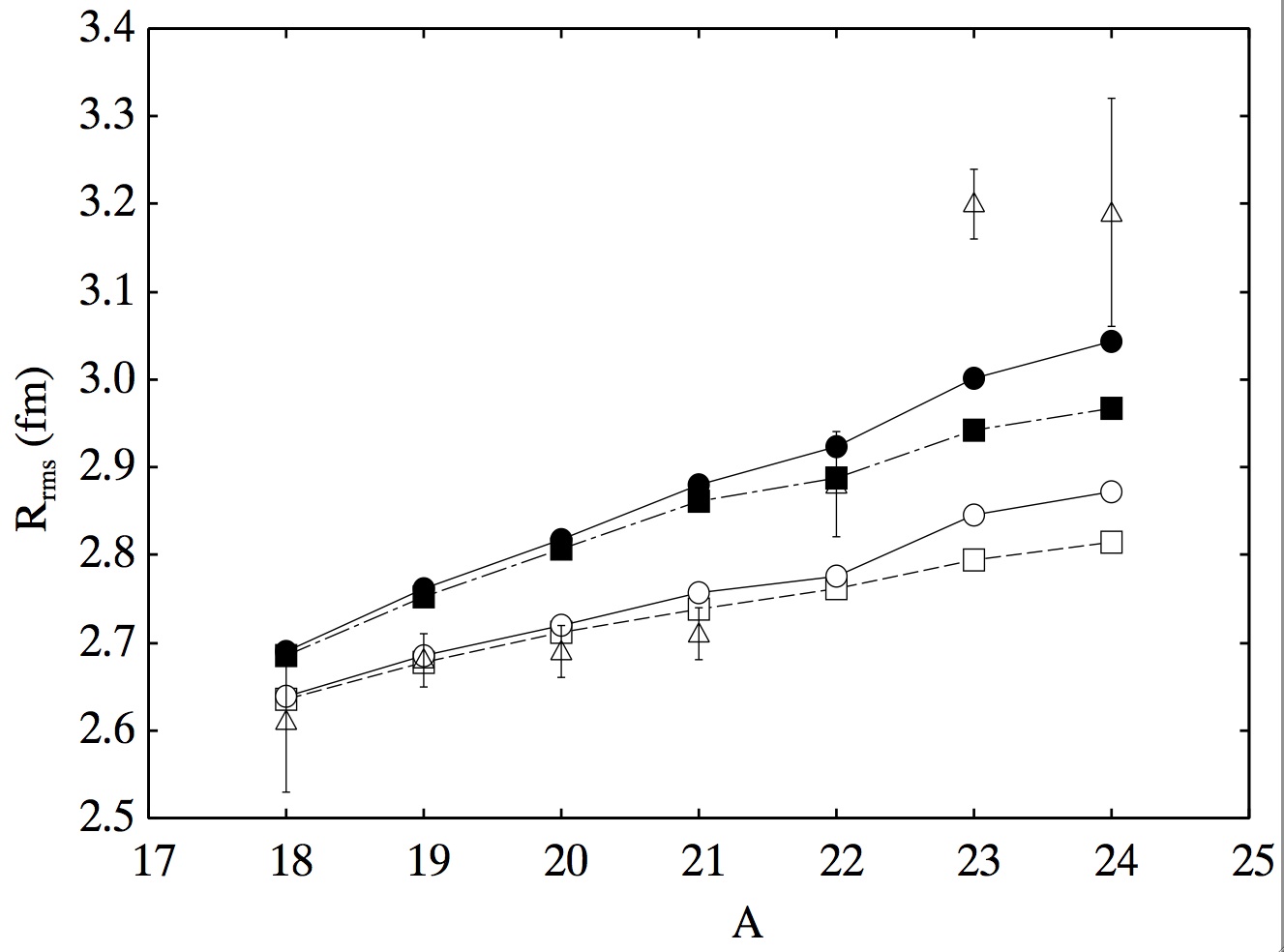 Change the core size with A1/6
Expanded-core
Fixed-core
B=H=0.07
b~A1/6
B=H=0.25
b: 1.723 (fm)
Comparison with other approaches
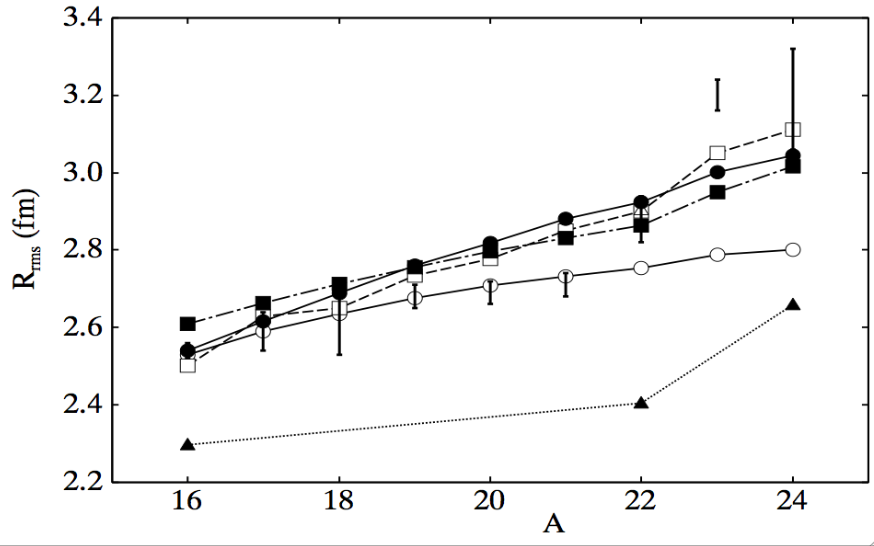 ●: m-COSM with b〜A1/6
b〜A1/6
○: fixed-b
Exp. [4]
■: [1]
0.31fm
Fixed-b
□: [2]
▲: [3]
0.25fm
C.C.M. (Hagen et al [3])
[4] A. Ozawa et al, NPA693 (2001)
[1] H. Nakada, NPA764 (2006)
[2] B. Ab-Ibrahim et al., JPSJ 78 (2009)
[3] G. Hagen et al., PRC 80 (2009)
What we have done
Core-size and total system

Continuum shell model

M-scheme 

Coupled-channel model
H. M, K. Kato and K. Ikeda, PRC73, (2006) 034318.
H. M, K. Kato and K. Ikeda, PRC75, (2007) 034316.
H. M, K. Kato and K. Ikeda, EPJA42, (2009) 535.
H. M, K. Kato and K. Ikeda, NPA895, (2012) 1.
Inclusion of the core excitation
a coupled-channel picture for 16O
(Submitted to NPA)
0p-0h
2p-2h ex.
Radius : large
Radius : small
“Mean-field-like“ core
Inclusion of the core excitation
TOSM in 9Li
T. Myo, K. Kato, H. Toki and K. Ikeda, PRC76(2007)
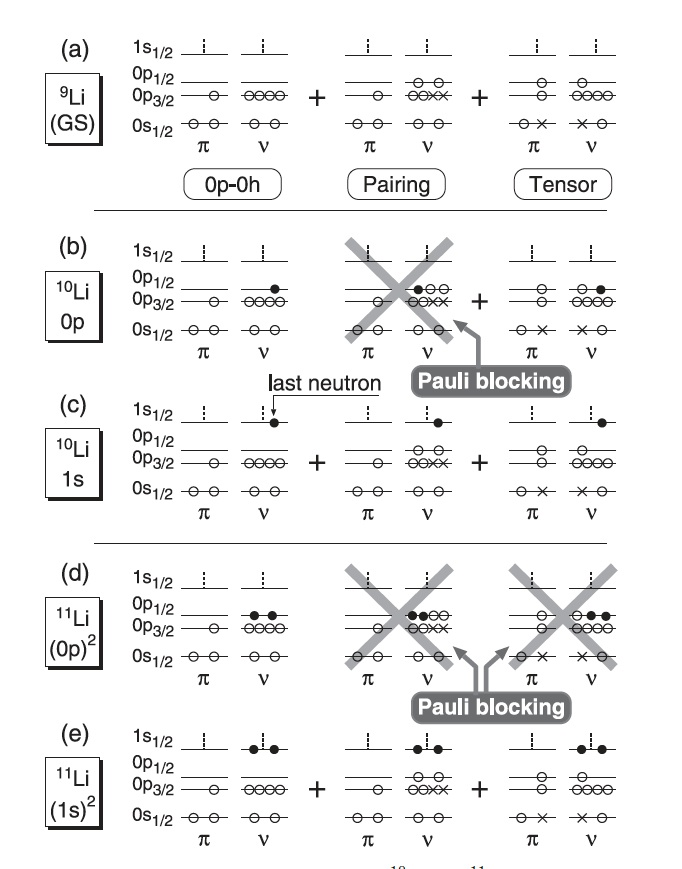 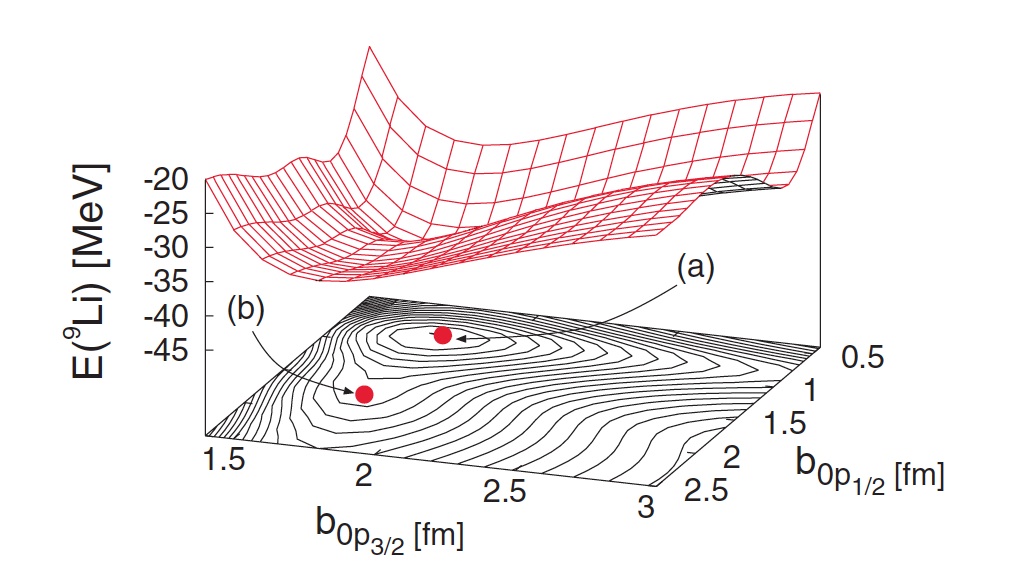 1. Different size for each orbit
2. Some config. are suppressed
    due to the Pauli-blocking
[2p2h excitations]
0d3/2
1s1/2
0d5/2
0d3/2
1s1/2
0d5/2
Renormalized to 1ch and 2ch
[XpXh excitations]
0d3/2
…
1s1/2
0d5/2
A coupled-channel approach
Hamiltonian:
1ch
2ch
(0p0h)
(2p2h)
b = 1.5(fm) : fixed
b = 1.1A1/6 (fm)
1s1/2 is forbidden
1s1/2 is allowed
Δ12 = Δ21 = -2MeV
Coupling term
Energy difference of the core
ΔE = 2.5, 5, 7.5, 10 (MeV)
Fit: E, Rrms
18O
20O
16O
22O
19O (18O+n)
21O (20O+n)
17O (16O+n)
23O (22O+n)
17O (5/2+)
0d3/2
0d3/2
1s1/2
1s1/2
0d5/2
0d5/2
16O-core (0p0h)
16O-core (2p2h)
19O (5/2+)
0d3/2
0d3/2
1s1/2
1s1/2
0d5/2
0d5/2
18O-core (0p0h)
18O-core (2p2h)
21O (5/2+)
0d3/2
0d3/2
1s1/2
1s1/2
0d5/2
0d5/2
20O-core (0p0h)
20O-core (2p2h)
23O (1/2+)
Pauli-forbidden
0d3/2
0d3/2
1s1/2
1s1/2
0d5/2
0d5/2
22O-core (2p2h)
22O-core (0p0h)
Results for a coupled-channel core+n model approach
Fitted
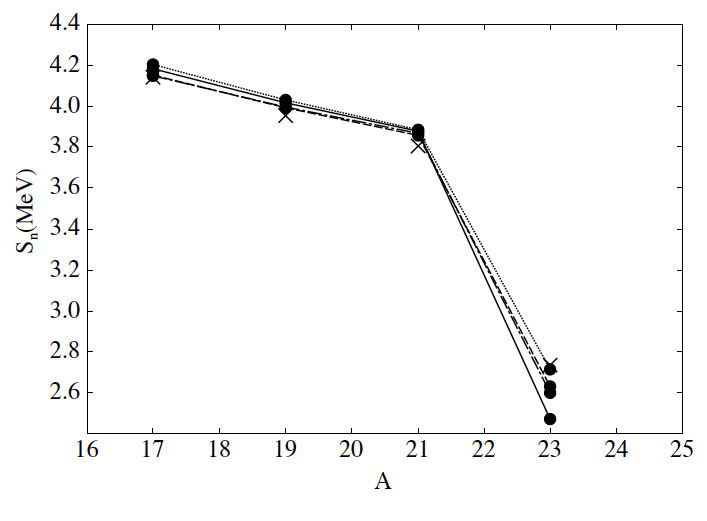 Sn (MeV)
20O+n
16O+n
18O+n
Sn are almost reproduced
22O+n
Results for a coupled-channel core+n model approach
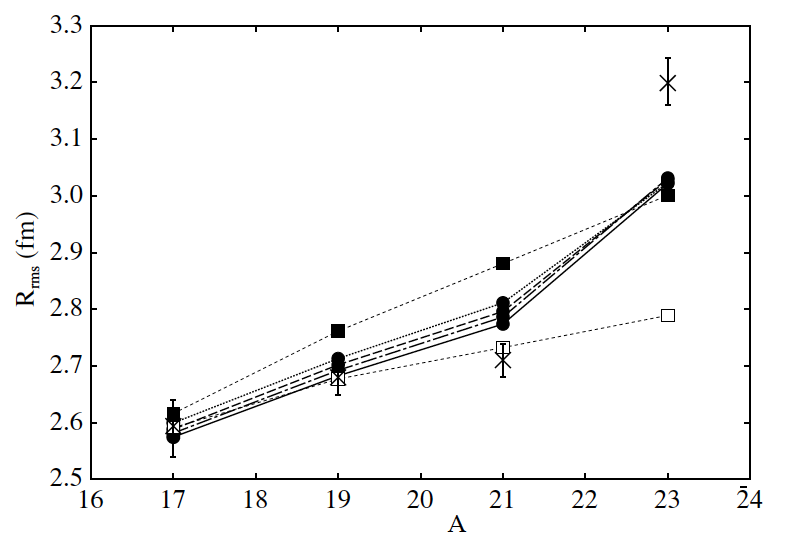 Rrms(fm)
A. Ozawa et al. NPA693 (2001)
R. Kanungo et al. PRC84 (2011)
Mean-field-like core
22O+n
16O+n
20O+n
18O+n
Fixed core
Summary
Oxygen isotopes
M-scheme COSM approach
Many valence nucleons
Semi-microscopic int., OCM, resonance (CSM)
Rrms  23O and 24O
16O(fixed size) +Xn : failed to reproduce the experiment
Modification of the core is important
[An attempt to reproduce the Rrms]
Coupled-channel picture
(Shrunk core) + (Broad core)
is a possible way
What we want to do
Systematics

More precise core-configuration

Coupled-channel and deformed core

GSM-like treatment
Core + XN
0p0h,  2p2h, 4p4h,….
Valence-core competition
S.P. basis function